Flyswatter Antenna on 5760 MHz
W5LUA
February 6, 2021
WWW.NTMS.ORG
1
Introduction
I wanted to put up a dedicated antenna for 5760 MHz…..
My flyswatter has worked well on 47 and 76 GHz so why not 5760 MHz?
Next step was to check out the W1GHz Periscope Antenna Gain Calculator.
Then do I have enough coax/waveguide to get out to the base of the rotating tower?
WWW.NTMS.ORG
2
Periscope or Flyswatter Antenna
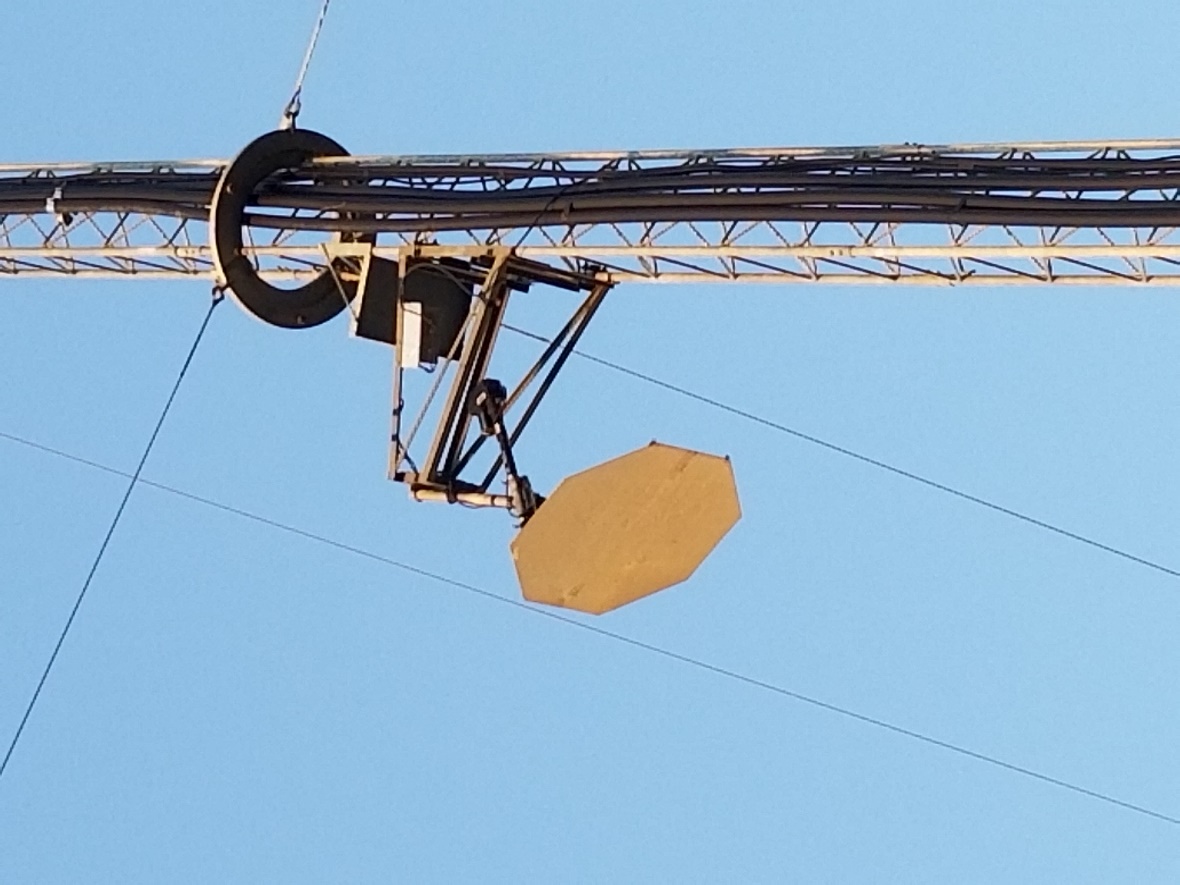 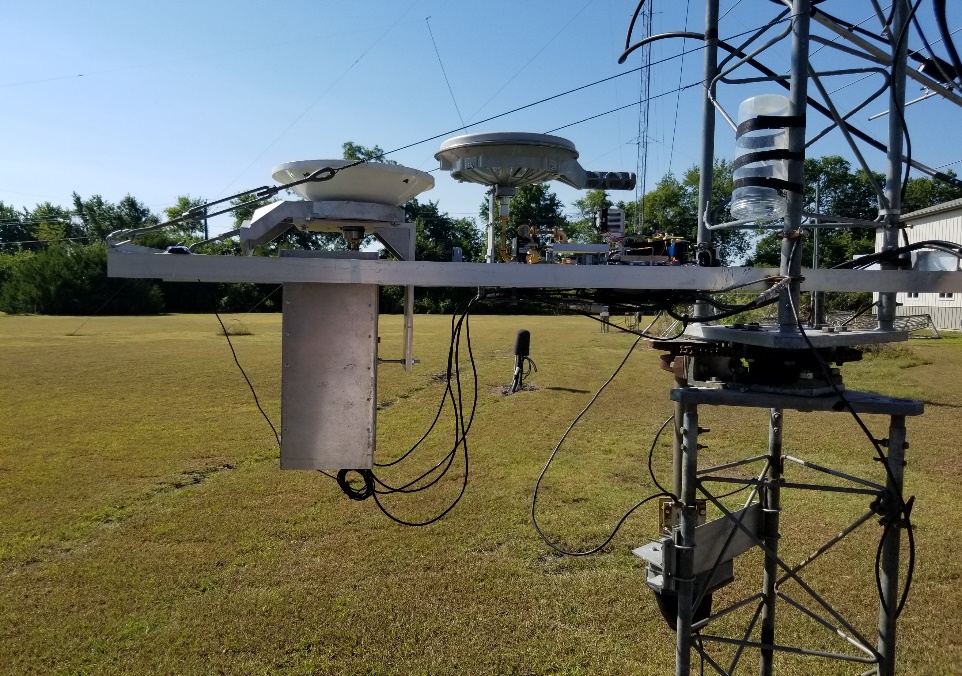 WWW.NTMS.ORG
3
Lower Equipment Platform
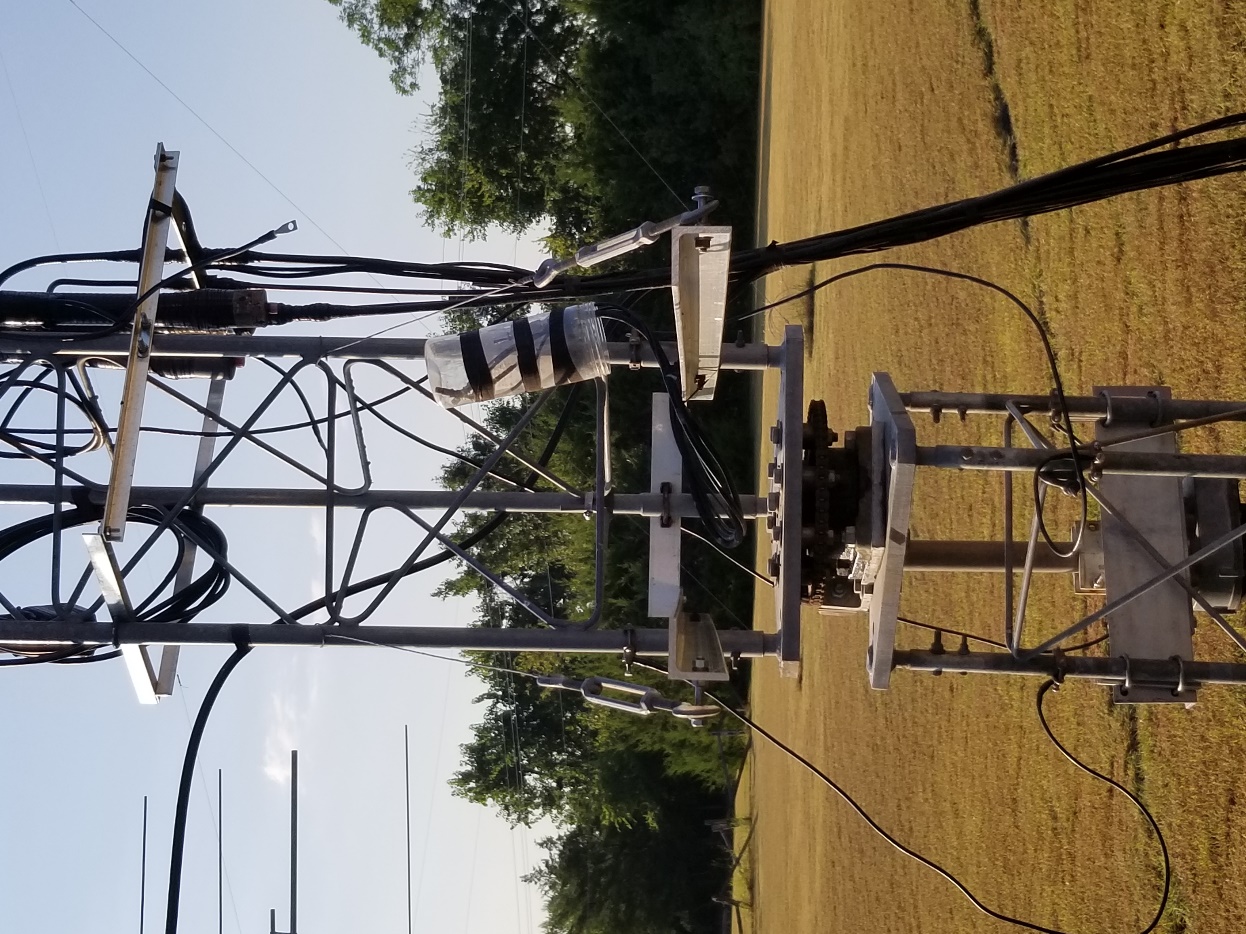 Two 6 ft Pieces 2 inch angle , ¼ inch thickness

Two guy wires and turnbuckles used for support and alignment
WWW.NTMS.ORG
4
Platform with 77 & 47 GHz Xvtrs
2 Transverters taking advantage of the larger than optimum reflector

I installed “Wings” on transverters so they can slide on the equipment platform 

Sears Digital Torpedo Level and shims used to insure transverters are in good alignment with reflector
47 GHz
GPS Ant
77 GHz
WWW.NTMS.ORG
5
Stop Sign Flyswatter Reflector
Built and originally used by KA5BOU

Small actuator used to optimize tilt from nominal 45 degree. Craig rotated the reflector since he used the reflector on a non-rotating tower. This also meant that he had to rotate the polarity of his source antenna to maintain horizontal polarity with respect to the horizon
WWW.NTMS.ORG
6
W1GHZ Periscope Antenna Gain Calculator
Dish diameter = 30 inches
Reflector spacing ~ 45 ft
Reflector above ground ~ 51 ft
Flyswatter Aperture ~ 32 inches
Most Important
WWW.NTMS.ORG
7
30 inch Dish for 5760 MHz
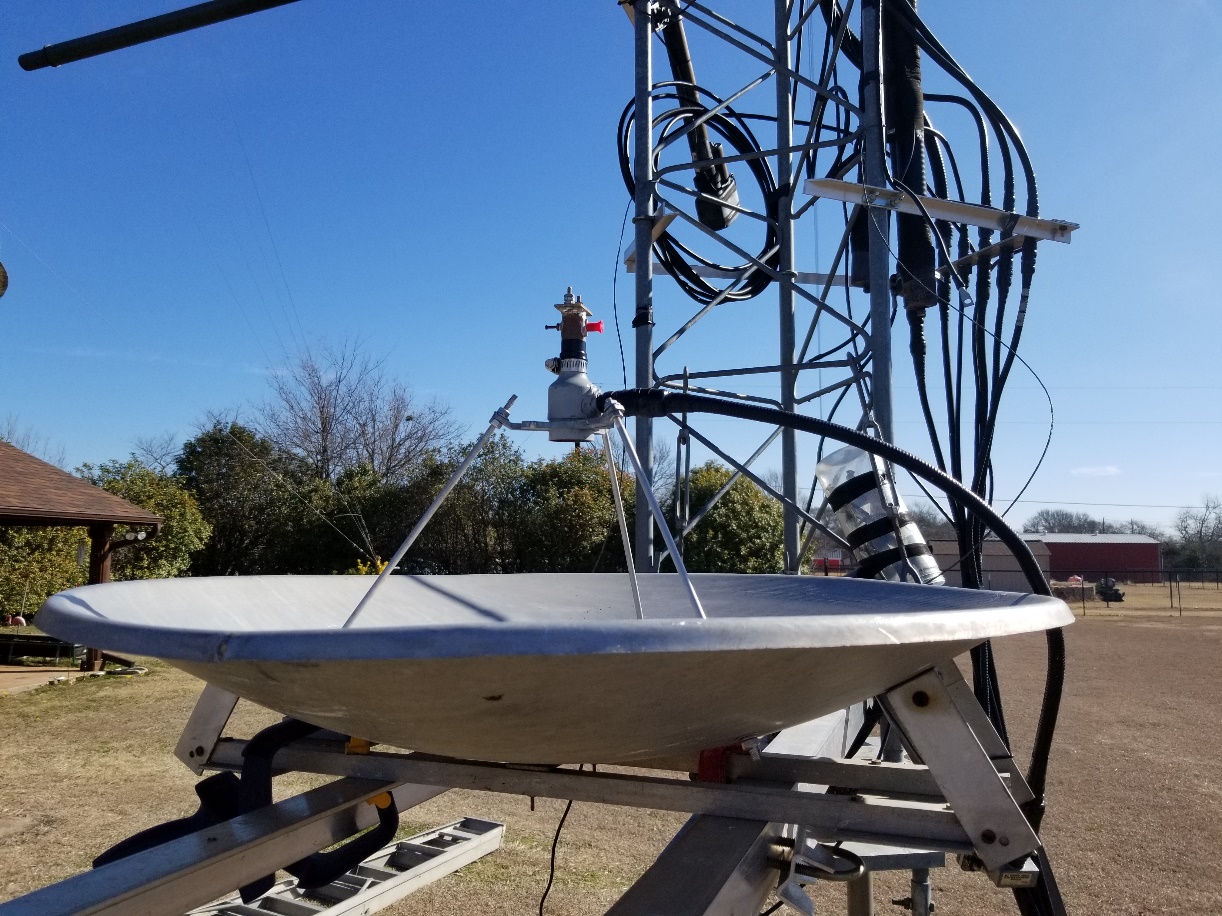 Feed is WB5LUA Dual Band 5/10 GHz Feed
WWW.NTMS.ORG
8
Rotating Tower for 6m through 23 cm + Flyswatter
WWW.NTMS.ORG
9
Radome
Radome purchased at Tractor Supply in Celina..

TSC 25 gal heavy duty round stock tank
SKU 222987099
$34.99

Loss at 5760 MHz measured at 2 to 3 dB

Has already proven to protect dish from hail on Jan 24th 2021
WWW.NTMS.ORG
10
Pressurized WR-137 Rigid and Flex
31ft Rigid w/g 1 dB loss + 12ft Flex w/g .6 dB loss + 2 X 1/2” SF jumpers .9 dB loss for a total loss of 2.5 dB – Run with ½ in LDF and Superflex would be 3.5 dB loss….still not bad for 5760 MHz
WWW.NTMS.ORG
11
Waveguide Pressurization
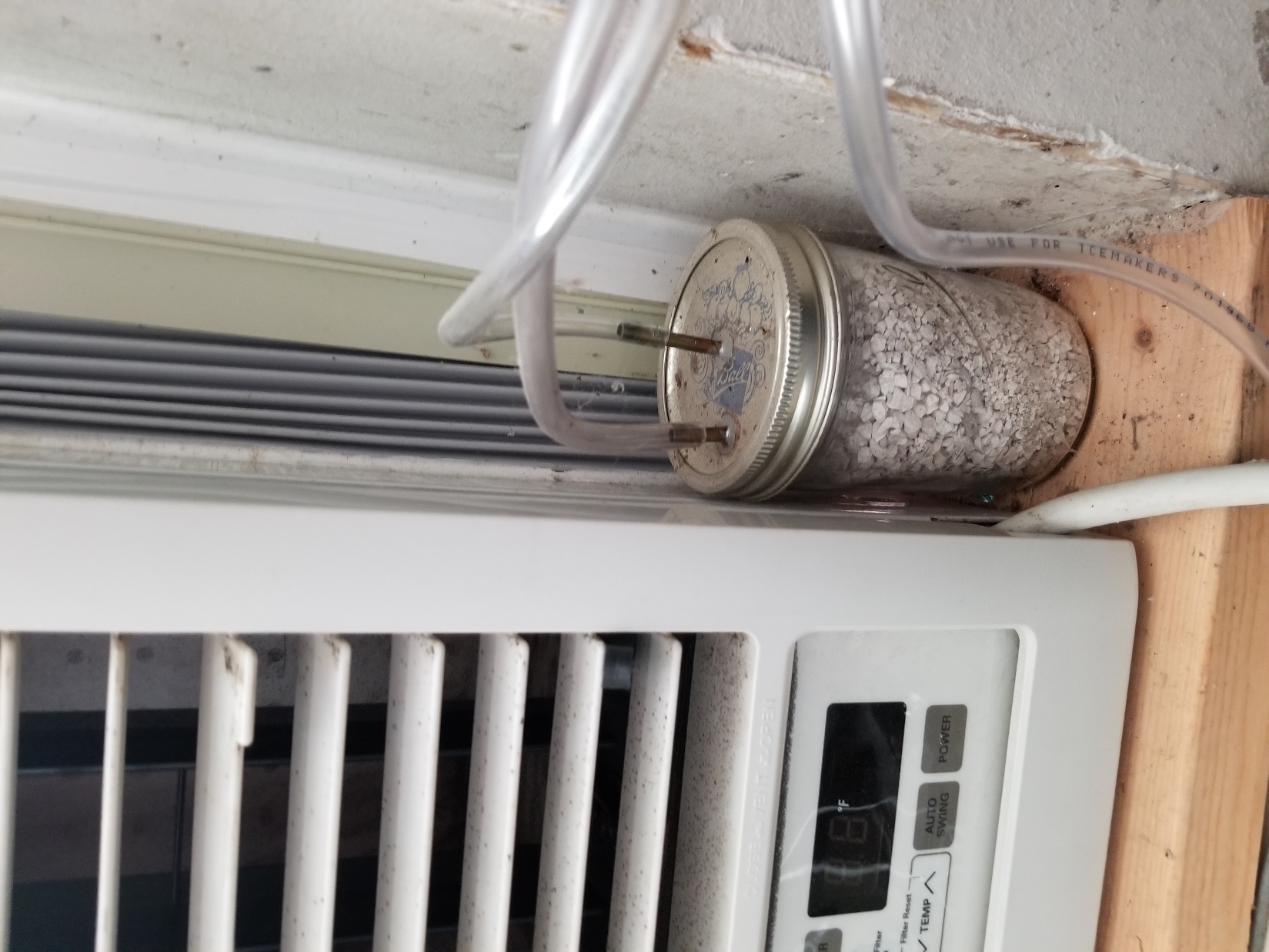 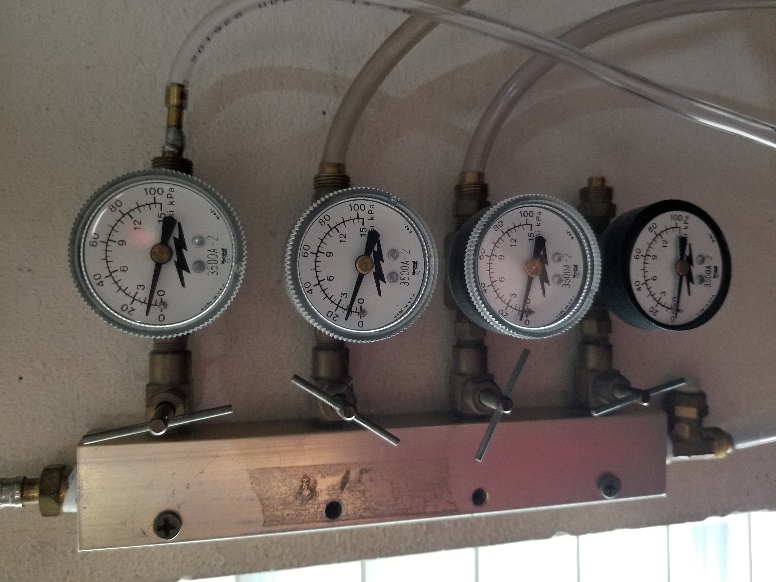 Aquarium pumps
Air manifold with pressure gauges
I would like to find something better than aquarium pumps!
Desiccant Jar
WWW.NTMS.ORG
12
W5HN 5760 MHz Beacon key down
WWW.NTMS.ORG
13
W5AFY 5760 MHz QSL
170 mile DX
WWW.NTMS.ORG
14
For further consideration to help others get a 10 GHz antenna up 20 ft…..
WWW.NTMS.ORG
15
10 GHz Flyswatter at 20 ft.
Dish diameter = 18 inches
Reflector spacing ~ 20 ft
Flyswatter Aperture ~ 24 inches
WWW.NTMS.ORG
16
Any Questions?
WWW.NTMS.ORG
17